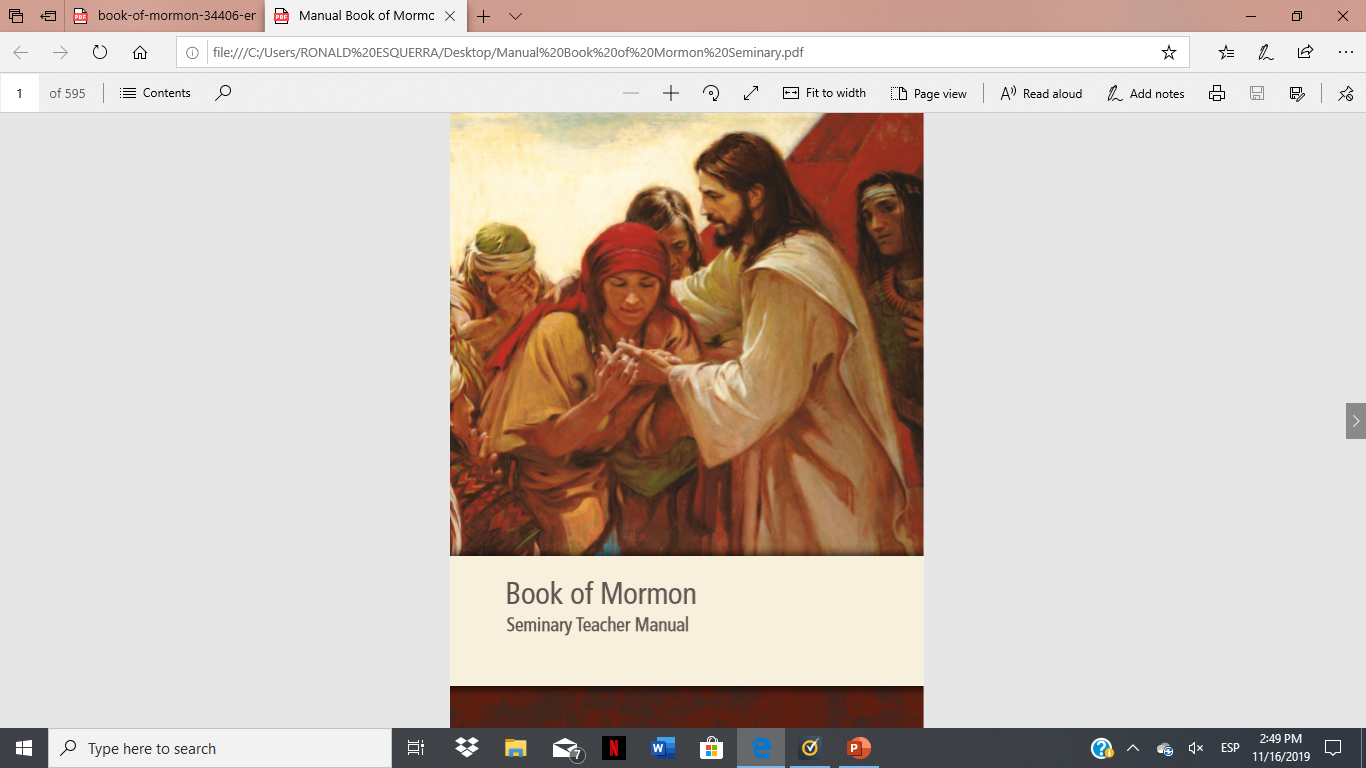 SEMINARY
El Libro de Mormón
LESSON 26
2 Nephi 4
LESSON 26
2 Nephi 4:1-11
“Lehi counsels and blesses 
his family”
LESSON 26
What counsel would you give your grandchildren?
What responsibilities do parents and grandparents have in teaching and counseling their children and grandchildren?
“Parents have a sacred duty to rear their children in love and righteousness, to provide for their physical and spiritual needs, and to teach them to love and serve one another, observe the commandments of God, and be law-abiding citizens wherever they live. Husbands and wives—mothers and fathers—will be held accountable before God for the discharge of these obligations. . . . Extended families should lend support when needed” (“The Family: A Proclamation to the World,” Ensign, Nov. 2010, 129).
LESSON 26
2 Nephi 4:3-11
3 Wherefore, after my father had made an end of speaking concerning the prophecies of Joseph, he called the children of Laman, his sons, and his daughters, and said unto them: Behold, my sons, and my daughters, who are the sons and the daughters of my firstborn, I would that ye should give ear unto my words.
4 For the Lord God hath said that: Inasmuch as ye shall keep my commandments ye shall prosper in the land; and inasmuch as ye will not keep my commandments ye shall be cut off from my presence.
5 But behold, my sons and my daughters, I cannot go down to my grave save I should leave a blessing upon you; for behold, I know that if ye are brought up in the way ye should go ye will not depart from it.
6 Wherefore, if ye are cursed, behold, I leave my blessing upon you, that the cursing may be taken from you and be answered upon the heads of your parents.
7 Wherefore, because of my blessing the Lord God will not suffer that ye shall perish; wherefore, he will be merciful unto you and unto your seed forever.
8 And it came to pass that after my father had made an end of speaking to the sons and daughters of Laman, he caused the sons and daughters of Lemuel to be brought before him.
9 And he spake unto them, saying: Behold, my sons and my daughters, who are the sons and the daughters of my second son; behold I leave unto you the same blessing which I left unto the sons and daughters of Laman; wherefore, thou shalt not utterly be destroyed; but in the end thy seed shall be blessed.
10 And it came to pass that when my father had made an end of speaking unto them, behold, he spake unto the sons of Ishmael, yea, and even all his household.
11 And after he had made an end of speaking unto them, he spake unto Sam, saying: Blessed art thou, and thy seed; for thou shalt inherit the land like unto thy brother Nephi. And thy seed shall be numbered with his seed; and thou shalt be even like unto thy brother, and thy seed like unto his seed; and thou shalt be blessed in all thy days.
LESSON 26
Whom did Lehi teach?
What promise did Lehi give to the children of Laman and Lemuel?
What would you say is a responsibility the Lord has given to parents?
Parents have a God-given responsibility to teach their children the gospel.
What are some truths you have learned from your parents or grandparents?
LESSON 26
2 Nephi 4:12-35
“Nephi acknowledges his weaknesses and expresses his trust in the Lord”
LESSON 26
2 Nephi 4:15–16
15 And upon these I write the things of my soul, and many of the scriptures which are engraven upon the plates of brass. For my soul delighteth in the scriptures, and my heart pondereth them, and writeth them for the learning and the profit of my children.
16 Behold, my soul delighteth in the things of the Lord; and my heart pondereth continually upon the things which I have seen and heard.
What are some things we might do if our souls delight in the scriptures?
What does it mean to you to delight in the things of the Lord?
Nephi said that his heart pondered the things he had seen and heard. What does this mean to you?
LESSON 26
2 Nephi 4:17-18
17 Nevertheless, notwithstanding the great goodness of the Lord, in showing me his great and marvelous works, my heart exclaimeth: O wretched man that I am! Yea, my heart sorroweth because of my flesh; my soul grieveth because of mine iniquities.
18 I am encompassed about, because of the temptations and the sins which do so easily beset me.
What are some examples of difficulties that can beset us?
2 Nephi 4:19
And when I desire to rejoice, my heart groaneth because of my sins; nevertheless, I know in whom I have trusted.
What do you think Nephi meant when he said “I know in whom I have trusted”?
How can remembering the Lord and His goodness help us during times of discouragement?
God supports those who put their trust in Him.
LESSON 26
Which words or phrases in 2 Nephi 4:20-25 do you find meaningful? Why?
How did He help you? How has that experience influenced you?
What can we learn from this prayer that can help us in our personal prayers?
Sincere prayer can strengthen our commitment to overcome sin and discouragement.
LESSON 26
Elder David A. Bednar of the Quorum of the Twelve Apostles:
“There may be things in our character, in our behavior, or concerning our spiritual growth about which we need to counsel with Heavenly Father in morning prayer. After expressing appropriate thanks for blessings received, we plead for understanding, direction, and help to do the things we cannot do in our own strength alone. For example, as we pray, we might:
“• Reflect on those occasions when we have spoken harshly or inappropriately to those we love the most.
“• Recognize that we know better than this, but we do not always act in accordance with what we know.
“• Express remorse for our weaknesses and for not putting off the natural man more earnestly.
“• Determine to pattern our life after the Savior more completely.
“• Plead for greater strength to do and to become better” (“Pray Always,” Ensign or Liahona, Nov. 2008, 41).
LESSON 26